Demographic Data Quality Improvement Initiative
Mid-Point Learning Collaborative| September 18th, 2024
Agenda
Thank you to our funders
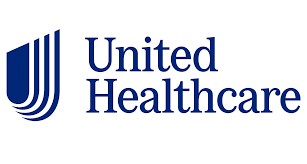 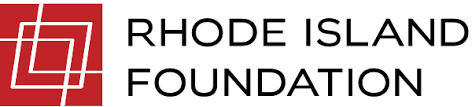 Announcement
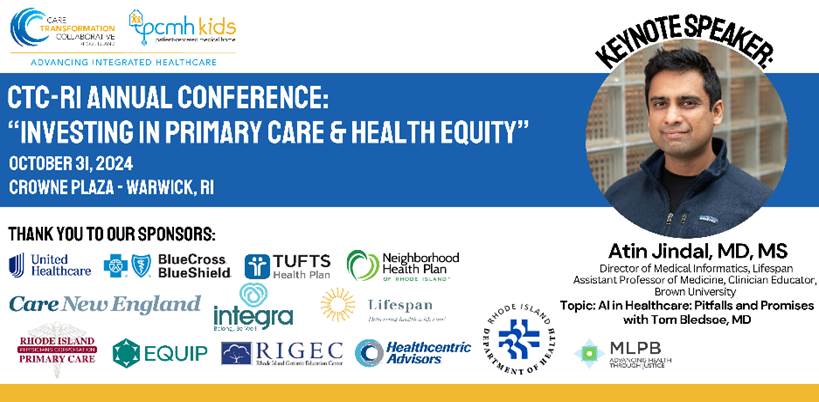 CTC-RI Annual Conference – Oct 31, 2024
Register here: https://bit.ly/CTCRIConference2024
4
Project Updates
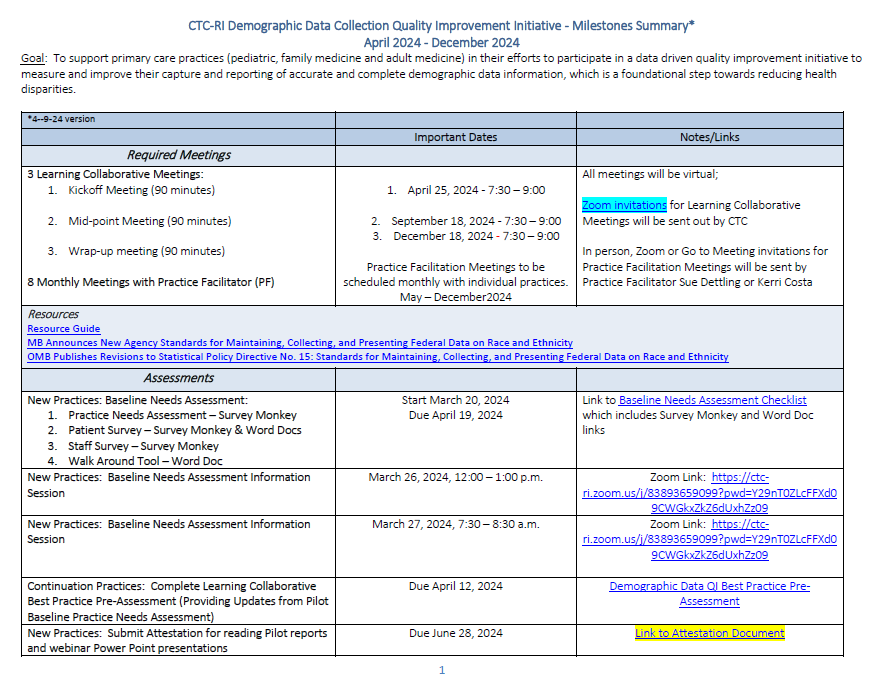 Milestone Document
September 11, 2024	
Midpoint Measure Reporting for REL and PDSA 2 Completeness 

September 18, 2024
Mid-Point Learning Collaborative Meeting-

December 4, 2024
All Practices: Complete Learning Collaborative Best Practice 
       Post-Assessment 

December 11, 2024
Final Measure Reporting for REL and PDSA 2 Completeness 
Completed PDSA #1 and #2

December 18, 2024 
Final Learning Collaborative Meeting

January 8, 2024
All Practices: Program Evaluation Due
[Speaker Notes: Sue & Kerri]
LGBTQ+ Communities in Rhode Island: Joys, Challenges & Focused Priorities
Siri Colom, PhD, 
Worcester State University
Today's  Speaker
Siri Colom is an Assistant Professor of Sociology at Worcester State University. Her research focuses on race, environment, and urban politics, with a particular focus on the ways communities come apart and together after disasters. She uses the lens of sociology to think about how structural oppression manifests and emerges in the everyday politics of people attempting to rebuild lives and homes. She co-authored a research project on the LGBTQ community for the Rhode Island Foundation (2023). Currently, she is mid-production on an audio documentary on how an LGBTQ church in San Francisco survived the social and political disaster brought about by the AIDS epidemic during the 80s and 90s. She holds a PhD in Sociology from the University of California Berkeley.
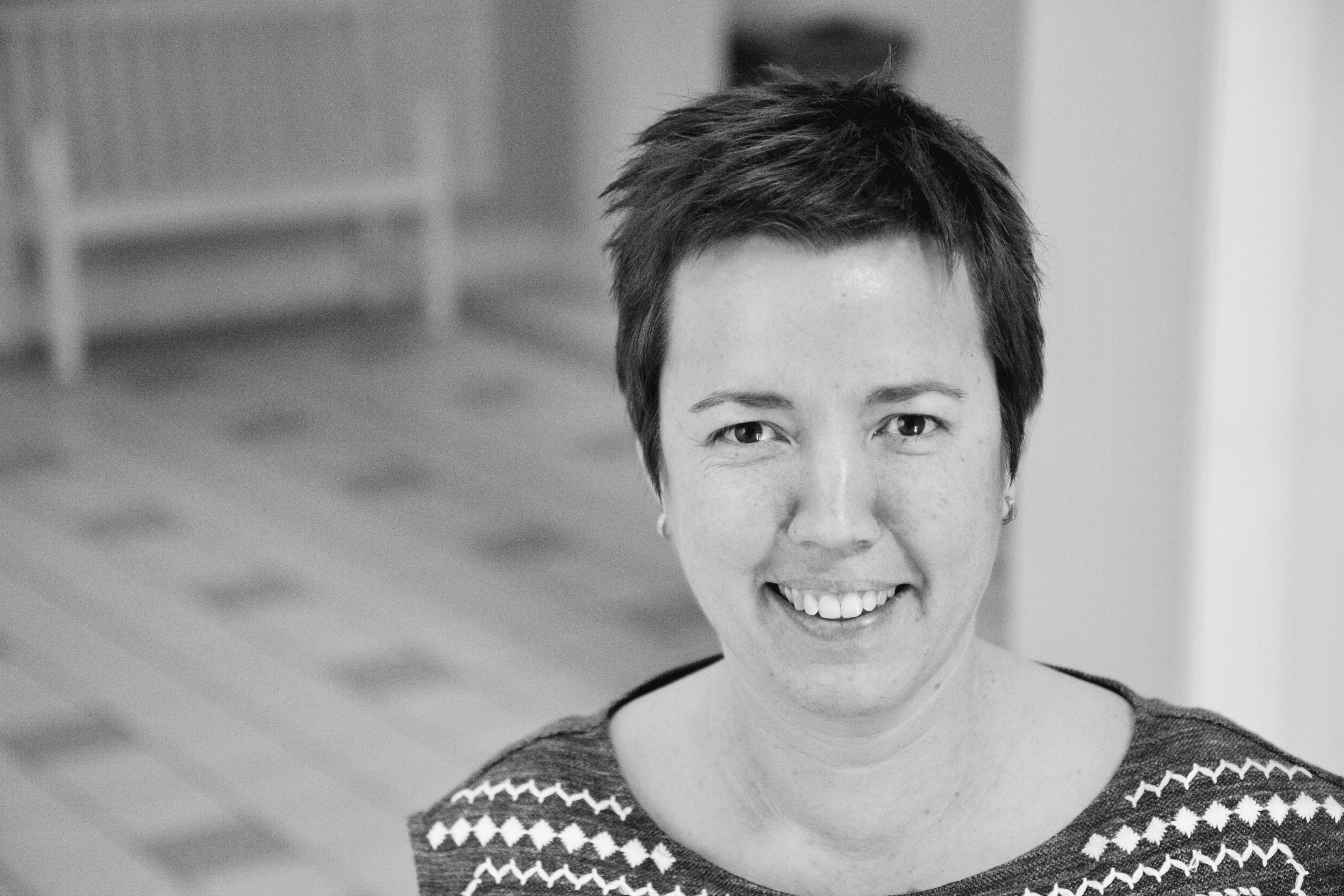 Practice Reports
REL & SOGI
Successes and Opportunities
Aggregated Data & Trendline
Program Goal:  to  support primary care practices in an effort to measure and improve capture and reporting of accurate and complete demographic data information, which is a foundational step towards reducing health disparities
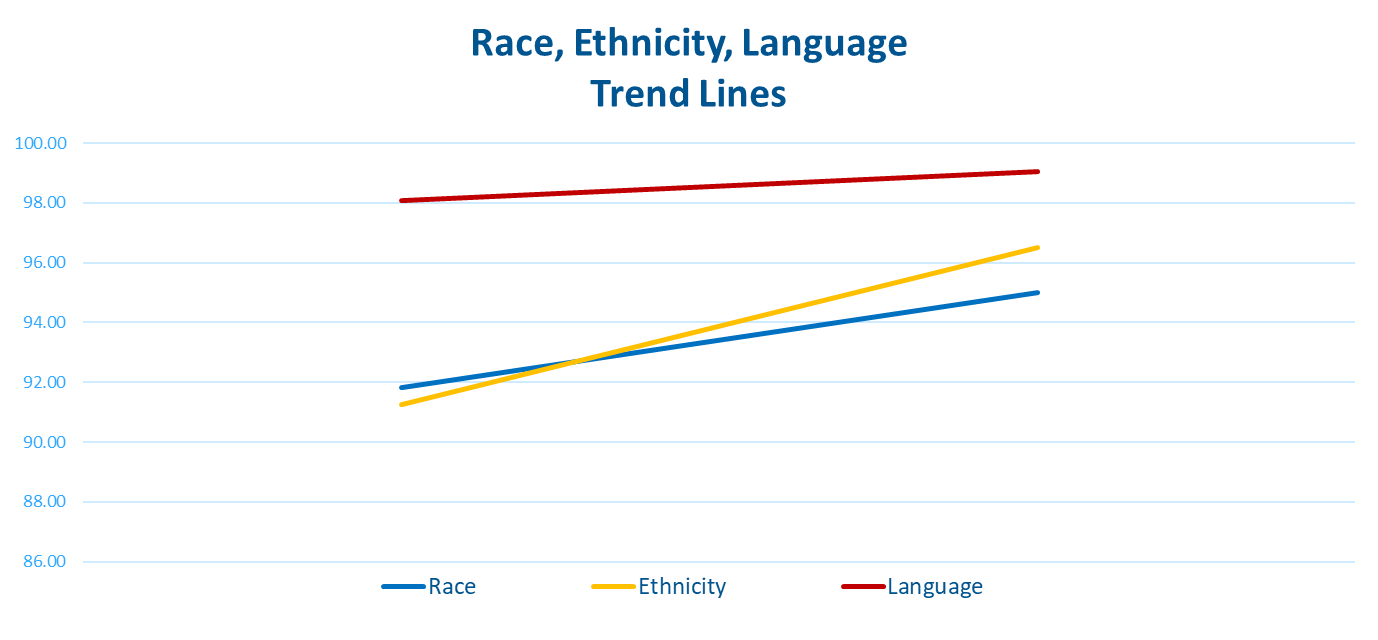 [Speaker Notes: R Blue from   91.81 to    94.99%   3.17%             E Yellow from    91.26 to    96.52%    5.26%          L  Red from     98.09 to   99.05%   0.96%

Race Clinica Esperanza 19.32 increase            Concilio Peds 55.39% increase                most maintaining in this measure Ocean Medical 6.77%  
Pilgrim Park 14.67%]
Aggregated Data & Trendline
Program Goal:  to  support primary care practices in an effort to measure and improve capture and reporting of accurate and complete demographic data information, which is a foundational step towards reducing health disparities
[Speaker Notes: SO Blue from 41.05% to 66.85%
                GI Yellow from 45.10 to 70.78%
Wide range of improvements – some just starting, many had significant increases]
Chad P Nevola, MD, Inc
Practice Team
Chad Nevola, Provider
Romina Lima, Office Manager
Ariana Forte, MA
Thomas Lindquist, QI Specialist
Practice Facilitator
Sue Dettling
Chad P Nevola, MD, Inc.
Provider Exam Room Workflow
What works well with the provider asking the SOGI questions in privacy of exam room vs. front desk?

Exam room works best for patient SOGI data (privacy), many new patients to practice 
REL is collected by staff – conversation at front desk
Per patient survey (60 collected) – majority most comfortable sharing with provider 
Well child visit forms – all are on MyChart – this has increased enrollment in portal – demographic data may be entered on portal  and will be future focus 

Challenges: 

Pre-charting functionality – record needs to be open/ patient needs to be present to enter data
Data is scattered (social history, substance use, SOGI – all on different tabs) 
Encounters only – non-well check (sick, telephonic) – data more difficult 
Taking on significant number of new patients due to several pediatricians retiring
Chad E Lamendola, MD, Ltd
Practice Team
Dr. Chad Lamendola, Provider
Pamela Laramee, Office Manager
Brenda Cox, QI Specialist/IT
Practice Facilitator
Sue Dettling
Chad E Lamendola, MD, Ltd
Provider Exam Room Workflow
What works well with the provider asking the SOGI questions in privacy of exam room?

Workflow & Patient education:  
Previsit planning note – Dr. Lamendola sees this / prompts to ask patient/ real time communication 
Front desk is also using laminated patient forms; if notice that data is missing, they will have conversation with patient, also staff may send Dr. Lamendola a note in chart or conversation (before, during, after visit)
Comprehensive yearly exam, SOGI questions asked in sensitive way in social history, foundation of trust is built
Dr. Lamendola has conversations in the private exam room, explaining the why for SOGI and REL data

Additional efforts to encourage patients to join the patient portal (data forms, billing) 

Patient survey data supports this workflow
150 collected; 
majority comfortable reporting to staff or doctor, but most comfortable with provider; 
81% feel this data important for care; 55% it is important to explain why; 
71% feel important to know how data used; 
49% prefer verbally during visit (21% verbally at reception)
Concilio Pediatrics – Sue Dettling Practice Facilitator
REL - Mid-point data (June 1 - Aug 31, 2024) 
R: 83/83 = 100% 
E: 80/83 = 96%
L: 83/83 = 100%
REL – Baseline data ((Jan, Feb, March 2024)
R: 193/193 = 100% 
E: 80/193 = 41%
L: 179/193 = 93%
Practice Team
Gerardo Concilio, Provider
Amalia Concilio, Office Manager
Concilio Pediatrics
Patient education
What resources do you use to educate patients?
RIPCPC Poster – in waiting room, exam rooms; 
Front desk educated and speaks to patients about race, ethnicity language
Patient appointments run promptly on-time  
 
How is education used? (ie. Posters, brochures, definition sheets)
Patients are directed to look at information 
Information is explained at front desk
Unique approaches
Waiting room is locked, so affords each patient has privacy to have conversation with Amalia 
Also promoting patients to complete CHADIS survey online before appointment (focus 12-16 yrs old patients 
Additional (verbal) education is provided about a) importance of completing CHADIS survey and ability to skip questions if patient/parent is not comfortable responding 
Practice will look at REL of survey respondents vs. those who declined to respond
Medical Associates of RI, Inc
Practice Team
Leslie Mohlman, Provider
Maria Molineros, Provider
Ann Quintin, Practice Manager
Kerri Calabro, Quality Program Manager
Zulmira Verissimo, Front Office Supervisor
Elena Williams, Director of Operations
Practice Facilitator
Sue Dettling
Medical Associates of RI, Inc
Staff training
How did you educate staff?
Trainings targeted to staff/role: Provider, Medical Assistants, Reception Supervisor/Practice manager
Trainings were presented in group meetings, as well as individually as needed.   For example, one on one meetings with our Reception Supervisor who would be responsible for overseeing and managing the new workflow, identifying and communicating any issues.
Training and education was provided on both conceptual level (WHY?) and practical level (HOW?)
Focus: 
Discussion around WHY we collect demographic data information.  Felt that it was important to not only answer this according to a compliance standpoint, but to begin to educate how it is important to patient care, how demographic information allows us to better know patients/understand their needs, and the importance of providing a mainstream, structured opportunity for patients to share.
Data collection to be more patient-centered, with proceduralized opportunities to update annually or as needed, where to look for SOGI data (see if missing), pay attention to and utilize existing SOGI, ie. Preferred pronouns
SDOH screening – new workflows/assistance with identified needs.  Be attentive to requests for assistance. Built in staff “pop-up” notifications to provide resources and/or referrals when certain screening questions were answered.
Challenges: 
Multiple practice sites, not everyone in at once, used hybrid training (some in person/some virtual); multiple trainings needed; staff feelings toward change; coordinating workflows between staff roles; 
What Resources did you use? 
We Ask because we care – brochure initially used with staff; Training Videos; Guidance from regulatory programs such as NCQA
Barrington Pediatric Associates
Practice Facilitator
Sue Dettling
Practice Team
Jennifer Mileikowsky, Provider
Stephanie Souza, Office Manager
Junko Cookson, IT Analyst
Carly Angel, MA/Front Desk
Nicole Parsons, MA
Barrington Pediatrics
Front Desk Workflow
How do you collect REL/and or SOGI data? 
Paper registrations form (SOGI 18 plus) – new patients, yearly physicals 
Scanned into electronic health record
Some providers are also asking SOGI questions in exam room 

What has changed to be more successful? 
Consistent workflow in place now after start of project 
What tools do you use? 
SOGI and REL built into eCW
Staff training
How did you educate staff?
In person SOGI training over 2 days- Quinten Foster from EBCAP 
 watched videos from CTC resources, viewed all the CTC webinar information/resources 
Videos and recording may be used for new staff training
Northeast Internal Medicine
Practice Team
Sadia Iftikhar, Provider
Griselle Rohena, Office Manager
Krystal Cookson, Medical Secretary
Justin Kelly, QI Specialist
Practice Facilitator
Sue Dettling
Northeast Internal Medicine
Front Desk Workflow
How do you collect REL/and or SOGI data?
Using the RIPCPC – paper and laminated patient registration form
Also use medical history form (has preferred pronouns; sex at birth)
These forms used at annual physicals and for new patients   

What has changed to be more successful? 
New form is comprehensive and allows for all data collection
Targeted initiative/ workflow has helped 
Great team effort to improve the data collection – “get it done” attitude 

What tools did you use? 
CTC resources – educational videos were helpful; validated approach to asking question
Ocean Medical Practice, Inc
Practice Team
Jibran Khan, Provider
Nazia Khan, Office Manager
Jacquelyn Allen, Medical Assistant
Nchabanu Chacha Wheeler, QI Specialist
Practice Facilitator
Sue Dettling
Ocean Medical Practice, Inc
Front Desk Workflow
How do you collect REL/and SOGI data? 
 Front desk staff is collecting the data, if anything is missing Dr. Khan will ask about missing data
Jackie, at front desk, is very comfortable asking questions; trust with patients after working with them for many years

What has changed to be more successful? / Tools used 
In beginning, questions asked verbally, but some patients uncomfortable
As of June, started using laminated forms for those patients who didn’t wish to disclose REL/SOGI information at front desk verbally at check in
Pilgrim Park Physicians
Practice Team
Joseph Grande, Provider
Susan Clark, Medical Receptionist
Thomas Lindquist, QI Specialist
Practice Facilitator
Sue Dettling
Pilgrim Park Physicians
Provider Exam Room Workflow
What works well with the provider asking the SOGI questions in privacy of exam room vs. front desk?
Patients appreciate the privacy and 1:1 time with provider
Small office doesn’t have much privacy
Long standing trust of patients with Dr. Grande – they are more comfortable 

Practice also had SOGI training (virtual) 
Sometimes use the patient registration form with REL/SOGI questions

22 patient surveys collected - majority comfortable reporting to staff or doctor, but most comfortable with provider; re: data collection; 50% prefer paper collection of data; 59% verbally during visit, 23% verbally at reception
University Internal Medicine
Practice Team
Derick Robinson, Provider
Amanda Aptt, Practice Manager/IT
Practice Facilitator
 Kerri Costa
University Internal Medicine
Refresher Staff Training & Reporting
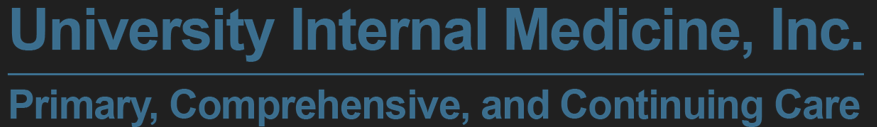 Front Desk and MAs trained on collection of R/E/L and SOGI
Utilized the roll-play videos from CTC pilot program

Updated patient registration form

Discussed importance of patients completing registration form AND ensuring staff is updating the information in the EHR (discovered by spot checking and running reports)

Reports are regularly shared with the Staff so they understand what information is missing

Discovered “other” ethnicity field was not matching up with the registration form (staff reviewed data and fixed information in the EHR). 

Utilized R/E/L definition sheet with patients
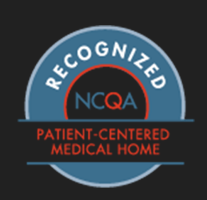 Clinica Esperanza Hope Clinic
Practice Team
Joseph Desrosiers, Provider
Morgan Leonard, Office Manager
Sharon Farrar, Quality Improvement/Clinical Director
Julia Testa, IT/EMR Data Analyst
Practice Facilitator
 Kerri Costa
Clinica Esperanza Hope Clinic
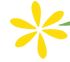 The Advanced Navigante Training Program
Navigante’s are hired at the clinic and complete training to obtain the following credentials:
Community Health Worker (Community Case Manager)
Medical Interpreter (Primarily English/Spanish)
Lifestyle Educator (Chronic disease prevention, physical movement, etc.)

How the Program has Helped with Demographic Data Collection
They were provided education on SOGI 
They ensure patients complete the SOGI data during registration. If not, a Navigante is assigned to the patient to complete the information while on-site.
If patient is still uncomfortable, the SOGI Navigante will reach out to the patient after the visit to discuss, answer questions and explain why the collection of this data is so important.

Outcome / Success
Staff is now comfortable asking SOGI questions and having discussions with the patients which as increased our SOGI baseline percentage.
Resources used – Demographic Data pamphlet, SOGI PowerPoint presentation from pilot program (translated to Spanish)
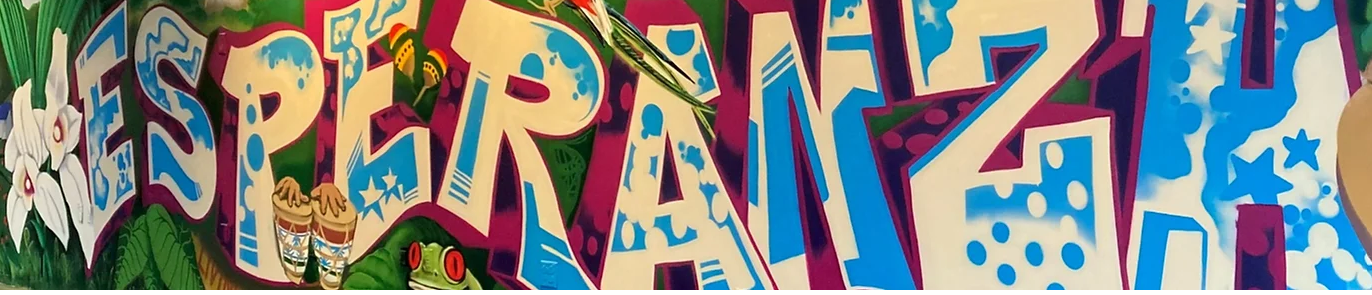 Your Health
Practice Team
Munawar Azam, Provider
Uzma Azam, Practice Manager
Kabo Thao, Quality & Performance Specialist
Practice Facilitator
 Kerri Costa
Your Health Inc.
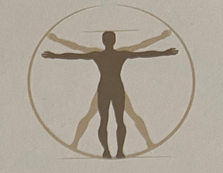 SOGI Training & Improvement
Staff Education
Created SOGI forms for patients to complete
Utilized SOGI Definition Sheet
RIPCPC training including:
PowerPoint slides (compilation based on CTC demographic data pilot program)
Definitions & How to Ask
How to address and speak patients

Patient Focus & Education
Posted RIPCPC patient education posters in lobby / at check in window
Implemented process to obtain information prior to appointment and encouraged e-Check In
Addressed patients that left answers blank or had difficulty answering
Utilized RIPCPC quality assistance to conduct pre-visit planning audits that include missing REL fields
Goal: Add SOGI information to pre-visit planning process
NRI Pediatrics, PC
Practice Team
Kristin Grimes, Provider
Kathy Martinez, Practice Manager
Nchabanu Chacha Wheeler, QI Specialist
Practice Facilitator
 Kerri Costa
NRI Pediatrics, PC
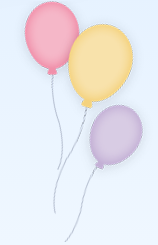 Staff Training
SOGI Training Program for Staff
Conducted In Person SOGI training for Front Desk Staff
Updated Registration form to include SOGI questions
Training included CTC SOGI training resources (roll playing videos, Demographic Data Pilot program webinars / links) 

Resources used
Updated Registration form
Staff Post Training Survey Conducted
100% of Front Desk Staff feel “very comfortable” collecting all demographic data for patients (improvement from 50% very uncomfortable/ 50% uncomfortable)
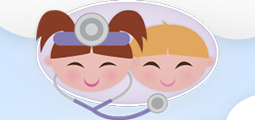 Southcoast Health
Middletown, Tiverton & Portsmouth
Practice Team
Trent Ainsworth, Provider
Jennifer DiPasqua, Population Health/QI Manager
Doug Sylvia, Middletown Practice Manager
Sheila Duckett, Tiverton Practice Manager
Jennifer Ferreira Portsmouth Practice Manager
Robert Hiipakka, IT/Data Analyst
Kathelyn Ferreira Health Equity Manager
Practice Facilitator
 Kerri Costa
Tiverton Family Medicine; Portsmouth Family Practice; Middletown Family Practice
Southcoast Health
Southcoast Health
Tiverton Family Medicine; Portsmouth Family Practice; Middletown Family Practice
Staff Training
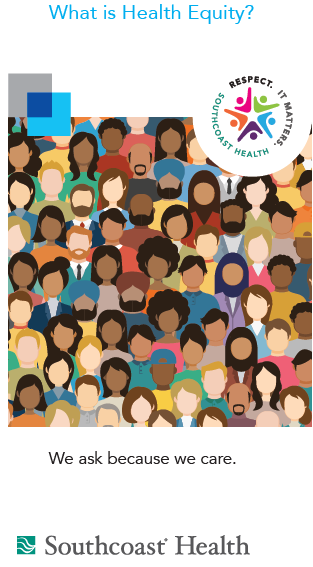 SOGI Training Program for Staff
Southcoast created SOGI training modules
Training included scripting and videos (including roll-play)
Training was required for Registration, Front Desk and Call Center
Training was optional for all other roles/departments
Resources used
We ask Because We Care pamphlet in English, Spanish, 
     Portuguese
Laminated copies of demographic data forms – NEW for SOGI 
    questions
Staff Post Training Survey conducted
Resources
Why We Ask Tri-Fold Brochure
Demographic Data Collection Policy & Procedure
Post SOGI Training Staff Survey
Demo Data Resources
Next Steps
Discussion
December 4, 2024
All Practices: Complete Learning Collaborative Best Practice Post-Assessment 
December 11, 2024
Final Measure Reporting for REL and PDSA 2 Completeness 
Completed PDSA #1 and #2
December 18, 2024 
Final Learning Collaborative Meeting
January 8, 2024
All Practices: Program Evaluation Due
What did you learn today?​
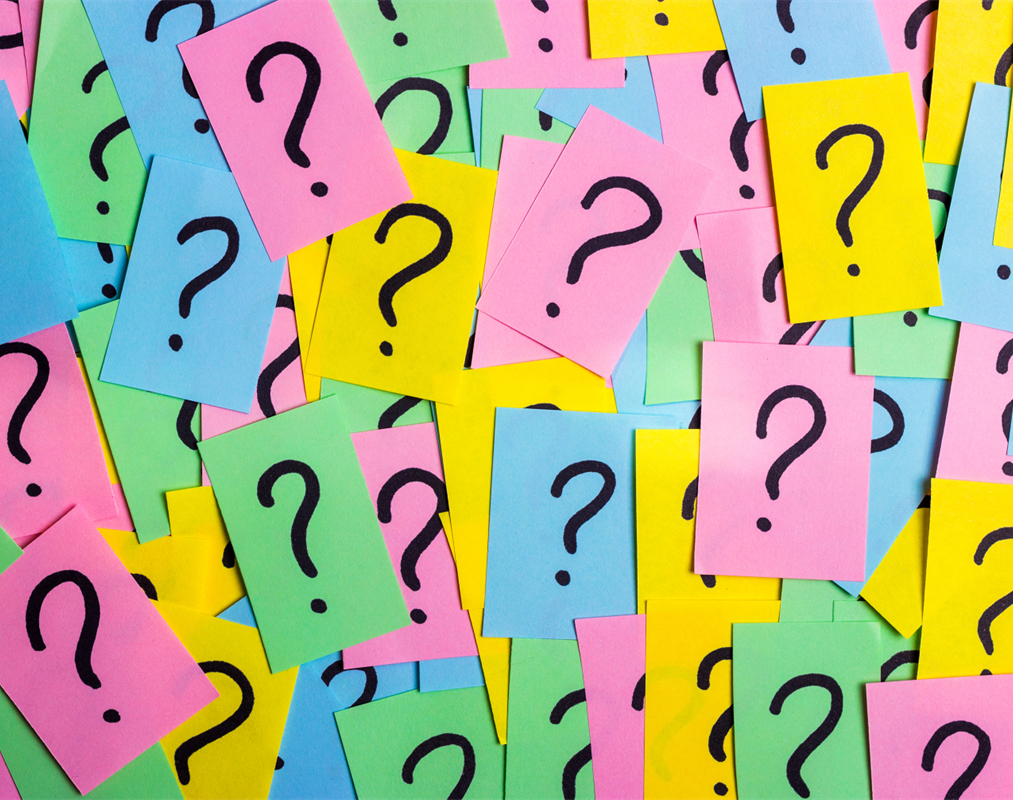 [Speaker Notes: What stood out to you?
What did you learn today?
Did you learn anything from your peers that you plan to implement in your practice?
How are you getting the patient perspective?
Do you plan to do surveys with your staff or patients again?]
Thank you, from your Project Team
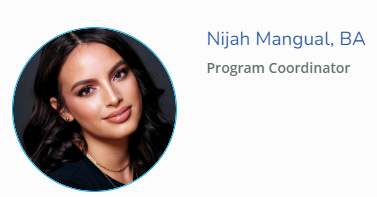 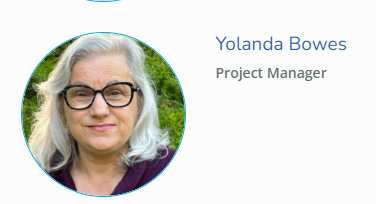 Nmangual@ctc-ri.org
Ybowes@ctc-ri.org
Scampbell@ctc-ri.org
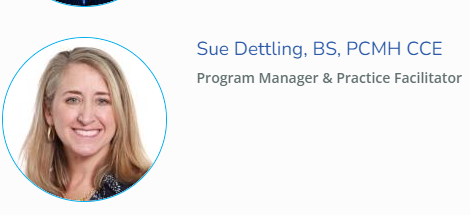 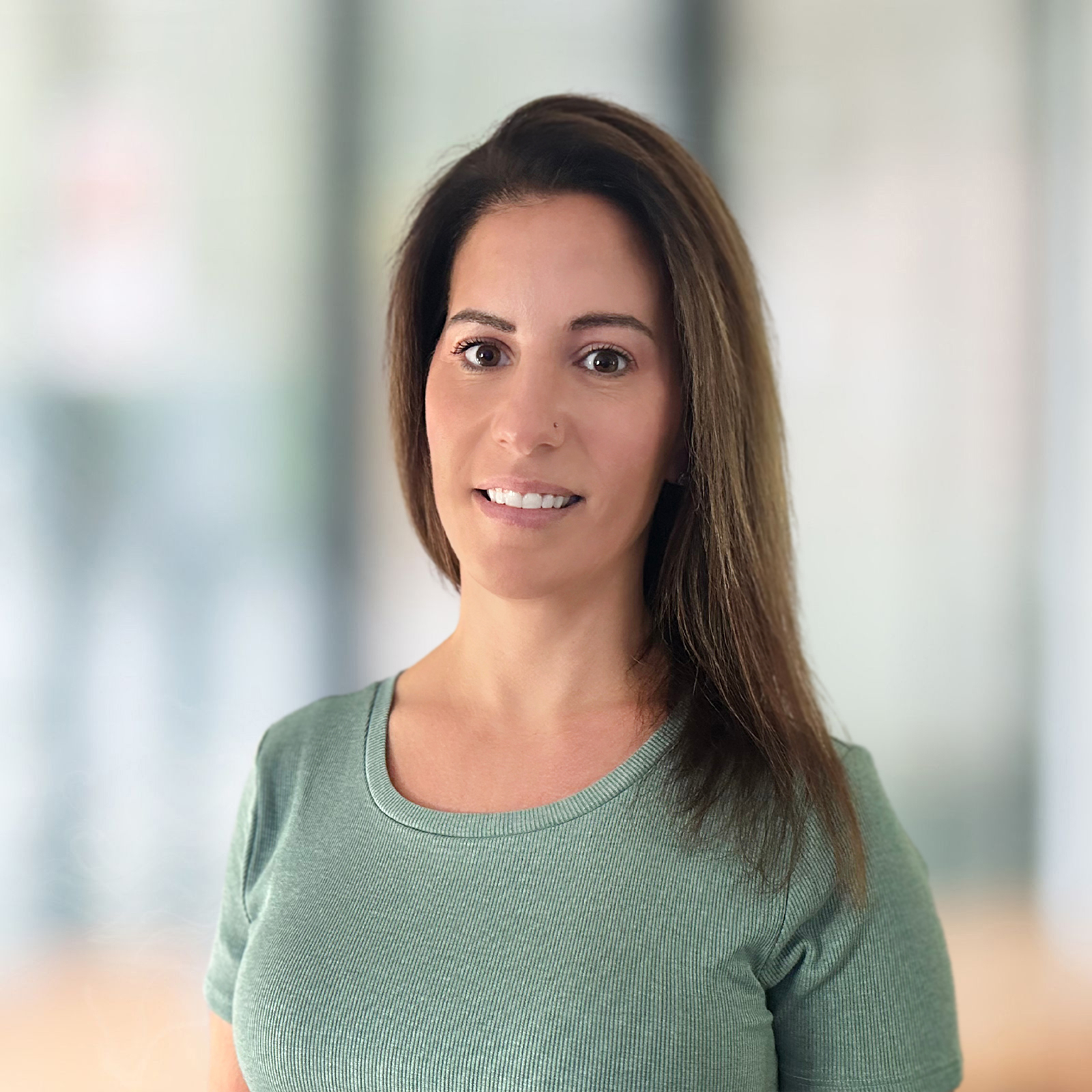 Kerri Costa, MBA, CMHP
Practice Facilitator
k12costa@outlook.com
Sdettling@ctc-ri.org
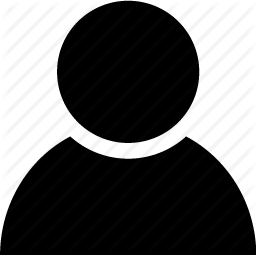 THANK YOU
Debra Hurwitz, MBA, BSN, RN
dhurwitz@ctc-ri.org
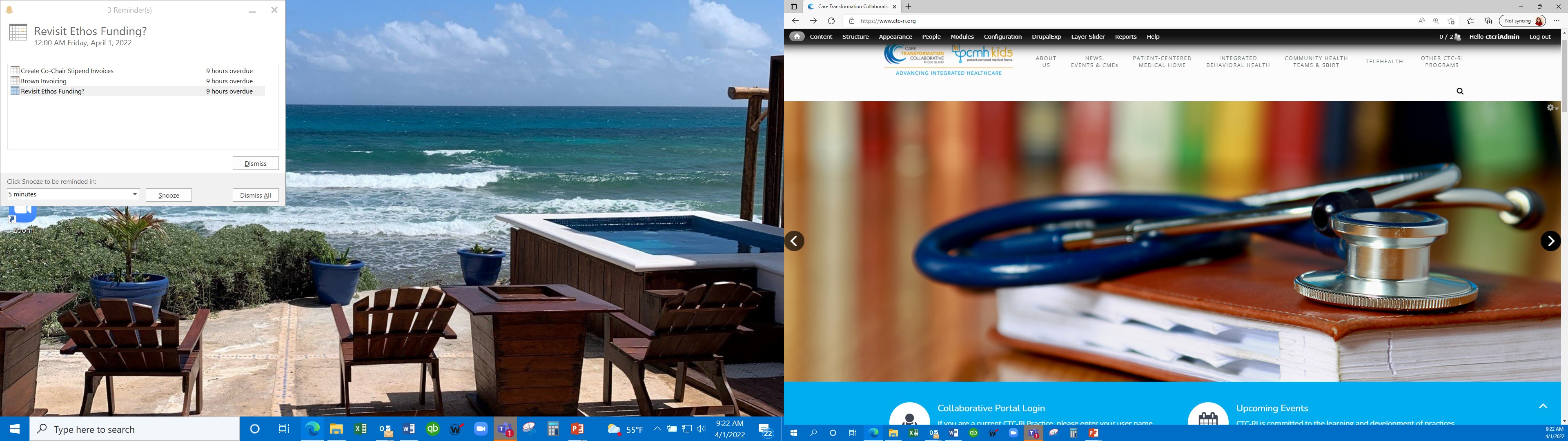 www.ctc-ri.org
     ctc-ri
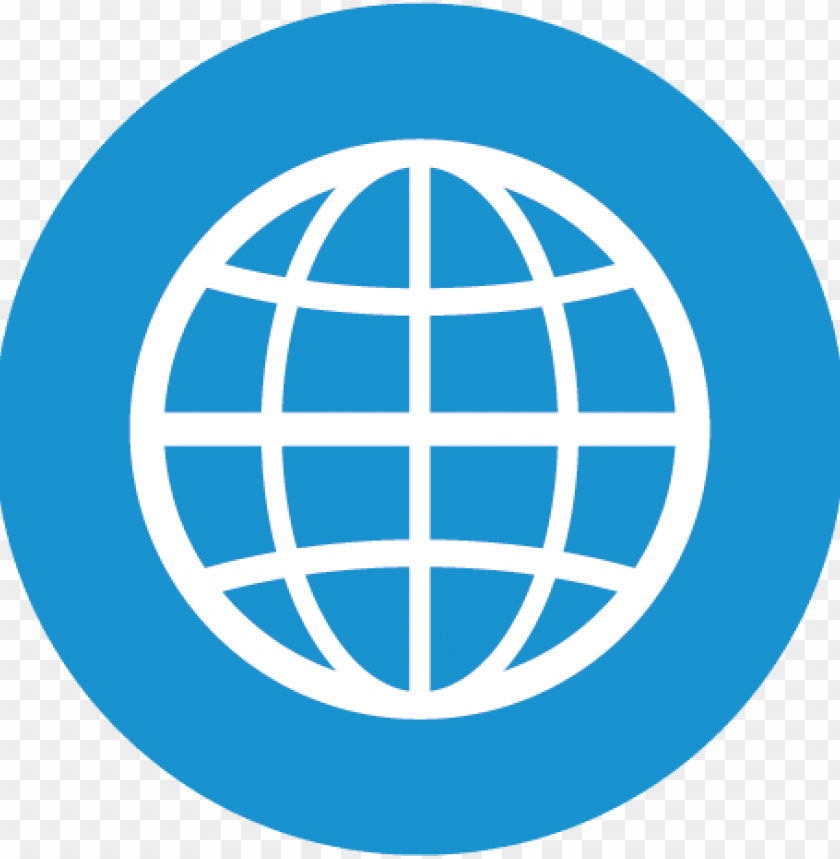 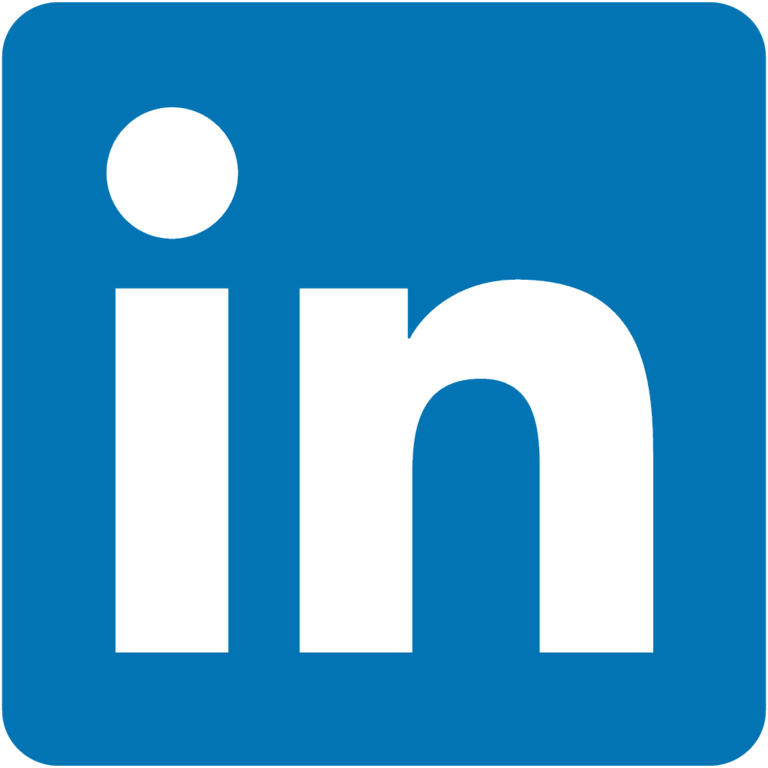